«Путешествие капельки»
Воспитатель А.С. Латынцева
г. Воркута
2015 год
Здравствуйте, меня зовут Капелька!Я расскажу вам о своей жизни.
Я и мои братья и сестры живем в стране под названием Облачко
Мы живем очень весело и дружно в своей стране, так же как вы, ребята, мы ходим в детский сад
А еще мы вместе с группой любим путешествовать. Да, да, именно путешествовать. А происходит это так:
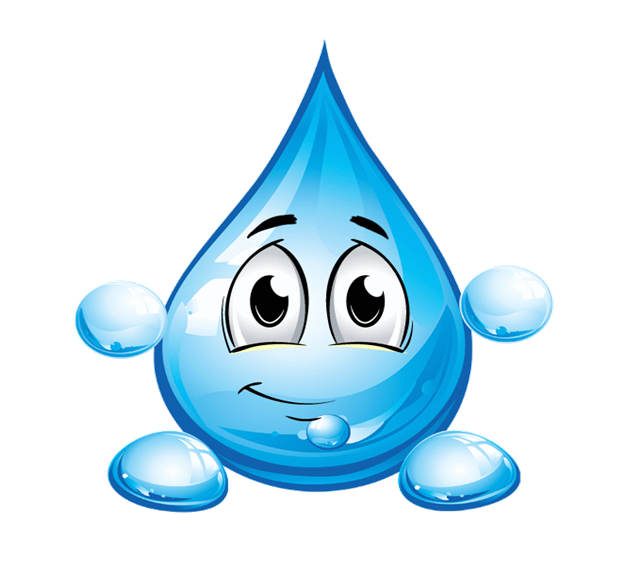 Мы так радуемся, что идем в поход, что наше Облачко незаметно для нас темнеет и превращается в тучку, вот в такую
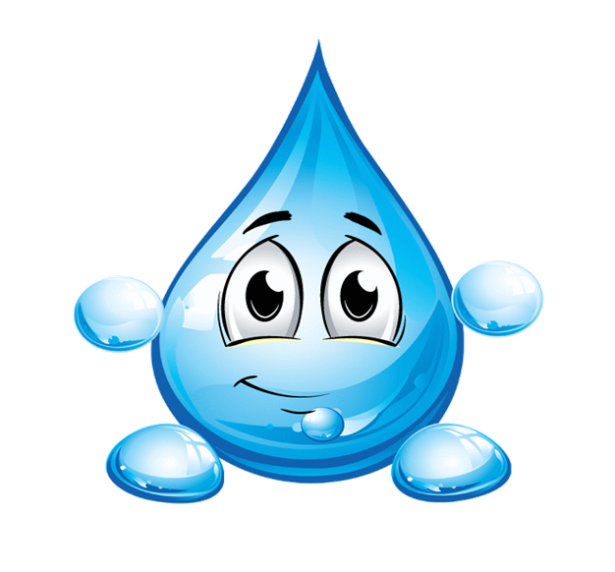 И мы, как настоящие парашютисты падаем с тучки к вам на Землю.Кажется, у вас это называется дождиком
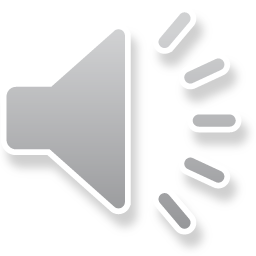 Падая на землю, мы впитываемся в нее или образуем лужицы, по которым любят шлепать все ребята
Прогулялись- пора домой! А вернуться домой нам помогает вот кто
Под действием тепла от Солнышка мы превращаемся в пар и поднимаемся высоко в небо, к себе домой.
Когда все капельки возвращаются домой, мы вновь образуем Облачко и продолжаем жить как прежде, весело и дружно
И живем так, до следующего путешествия, или, как у вас говориться, дождика
Вот так мы живем и путешествуем! А чтобы вам, ребята, было понятней, вот вам схема нашего маршрута, кажется, у вас это называется круговоротом воды в природе
До скорой встречи, ребята!Было приятно познакомиться!